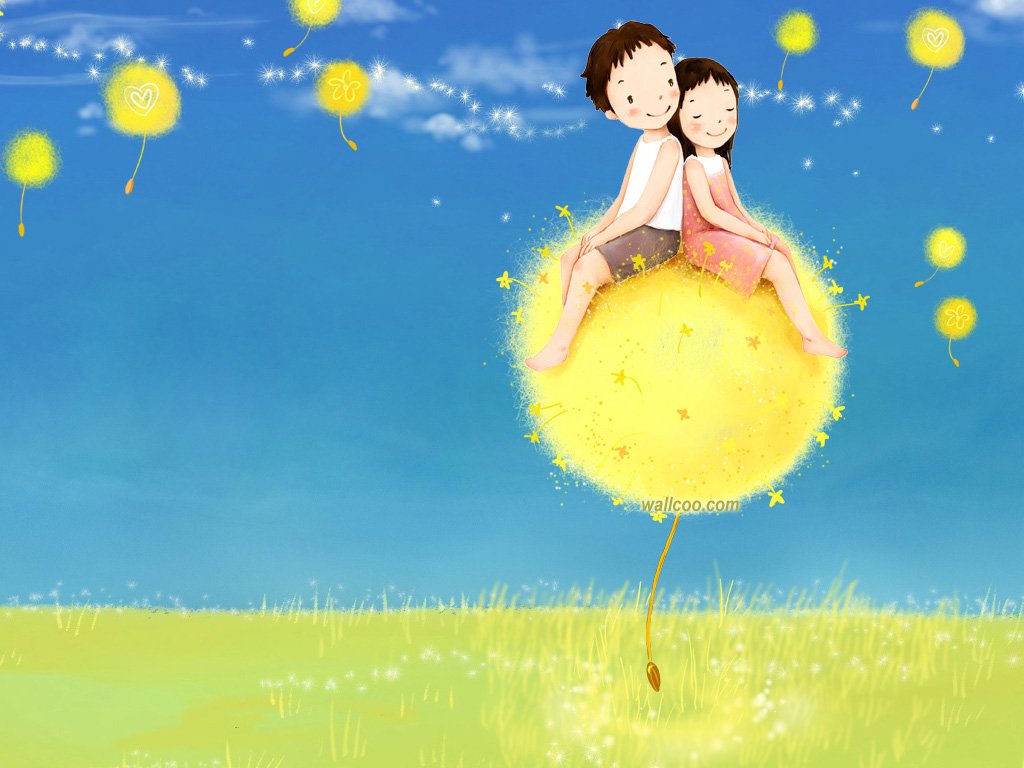 Зарубежный опыт экологического воспитания детей
Выполнила студентка 4 курса гр. Д Салихзянова А.
Традиции преобладающие за рубежом
Частная собственность на землю и природные угодья
Отсутствие неосвоенных территорий
Создание охраняемых территорий, парков
Материальная поддержка экологических программ
Высокий уровень общественного сознания людей 
Дисциплинированность в исполнении законов и правил поведения
5 направлений 
образования 
людей в 
области 
окружающей среды
Биология сохранения
Биорегионализм
Глубинная экология
Экофеминизм
Социально- 
критический 
анализ
Программа Джуди Фридман: «Джемми Джем»
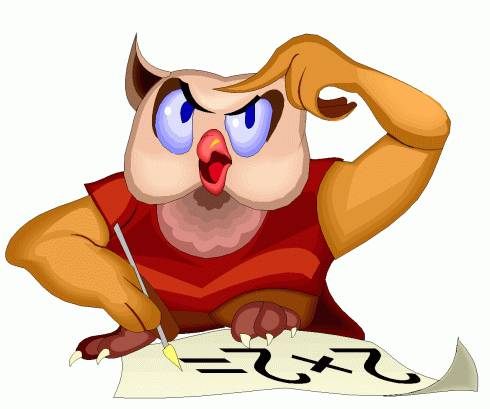 Программа
 Мауры О Коннор
Курс состоит из 4 частей: 
для детей 6-9, 10- 12,
13-15, 16-18 лет
Изучение явлений природы
Программа «Юный Рейнджер»
Во время каникул дети выполняют индивидуальные или групповые задания.(уборка мусора , расчистка завалов, помощь животным ит. д.)

Работа школьников завершается докладом директору национального парка.
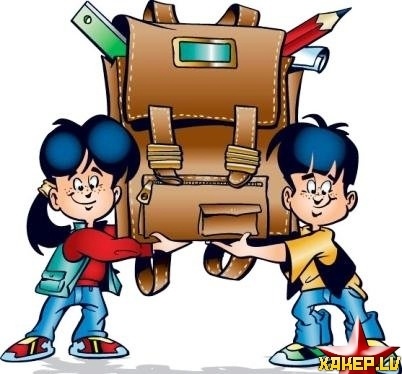 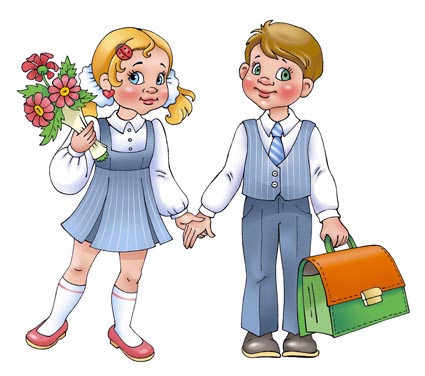 Программа «Просвещение в области рекупирации отходов»- нмецкая образовательная программа
Здесь обсуждаются вопросы утилизации отходов 
Обсуждается качество товаров
Организуются пункты по сбору и сортировке отходов
Вводятся специальные программы
Прорабатываются темы «макулатура и производство бумаги»
Зарубежный опыт экологического воспитания детей дошкольного возраста строится по двум направлениям:
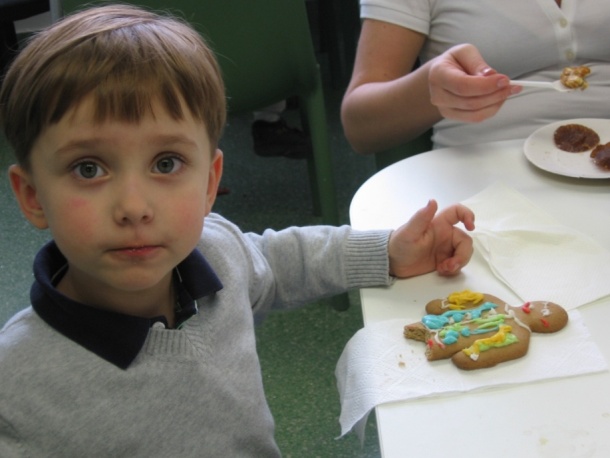 Оздоровительная 


 Экономическая
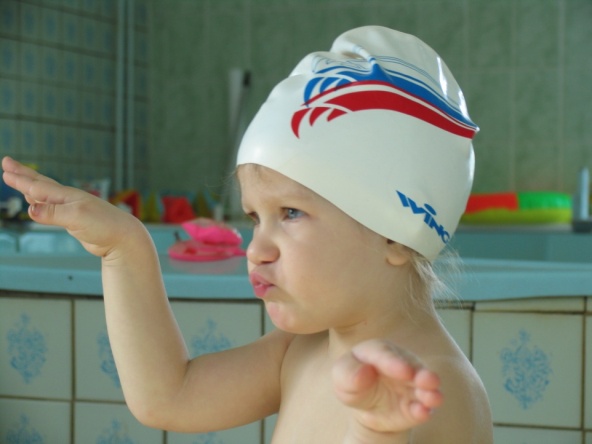 Спасибо за внимание!
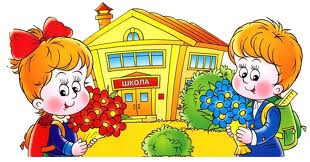 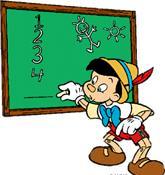 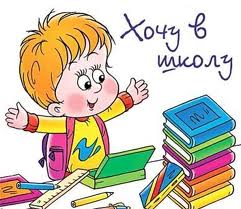 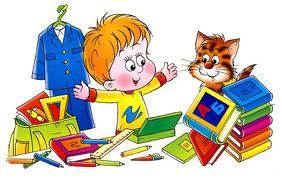